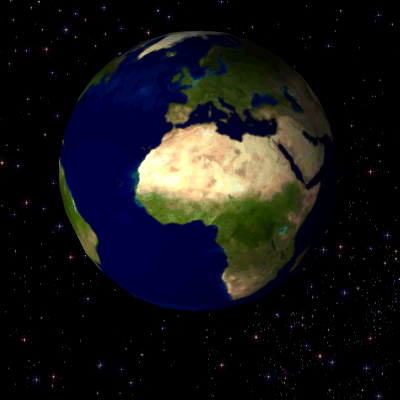 23,5˚
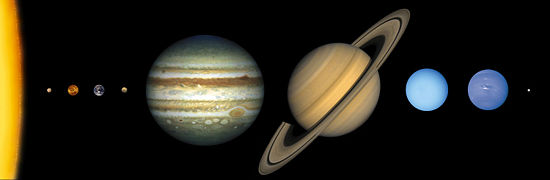 Земля
с.п.
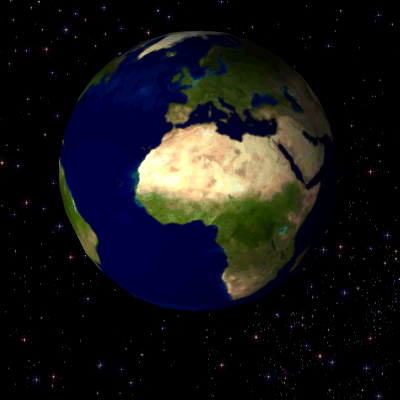 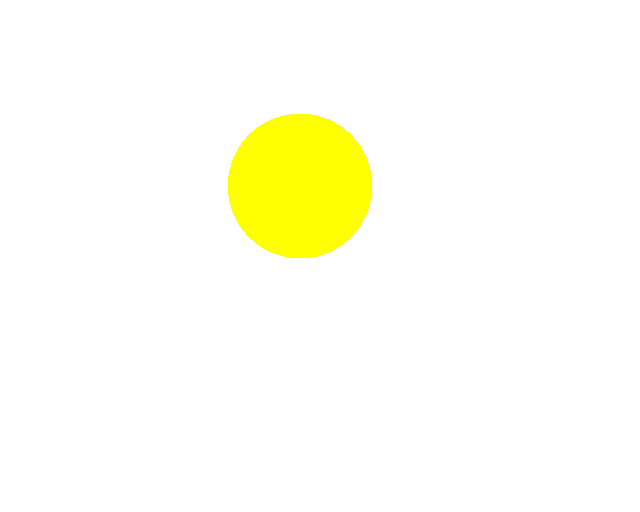 Солнце
экватор
ю.п.
Земля
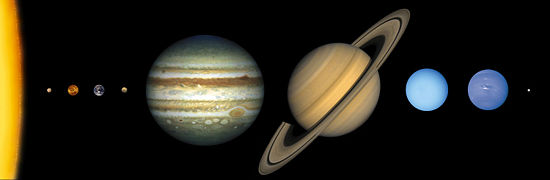 с.п.
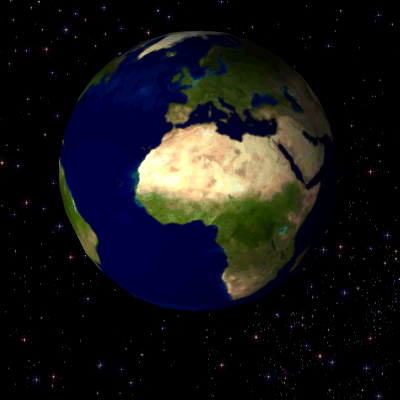 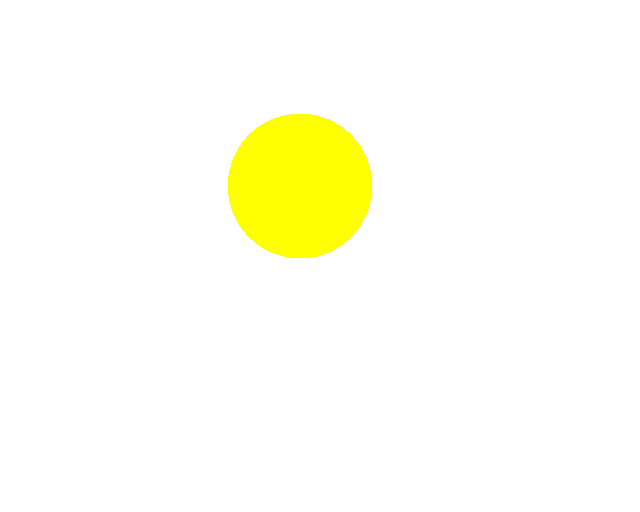 экватор
Солнце
ю.п.
Дни солнцестояния
22 декабря Солнце находится в наивысшей точке над горизонтом в южном полушарии
22 июня Солнце находится в наивысшей точке над горизонтом в северном полушарии
Дни равноденствия
В эти дни день равен ночи.
Оба полушария освещены одинаково